Reforzamiento Contenidos Operatoria
5to Básico B
Objetivo
Reforzar y Recordar contenidos vistos en 4to Básico año 2020
Resolver  ejercicios con operatoria básica
Escribir números del 1 al 10.000
Recordando Grandes Números
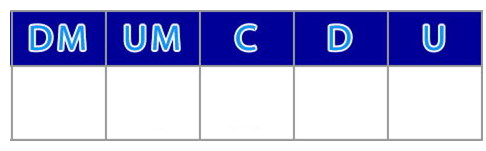 Ejemplo: 53.230
3
2
3
0
5
¿Qué significa cada letra mostrada en la tabla?
DM = Decena de mil
UM= Unidad de mil
C=Centena
D=Decena 
U=Unidad
¿Cuánto vale el valor posicional de cada letra mostrada en la tabla?
U=1
D=10
C=100
UM=1.000
DM=10.000
Posición
Valor Posicional
Escribe los siguientes números utilizando la tabla:
Cincuenta mil quinientos cinco = 50.505
Treinta y dos mil cuatrocientos cincuenta y uno= 32.451
Seis mil sesenta y seis = 6.066
Cuatrocientos cuatro = 404
Noventa y nueve mil nueve = 99.009
Mil=1.000
Diez Mil =10.000
Uno= 1
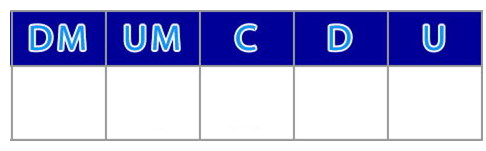 5
5
0
0
5
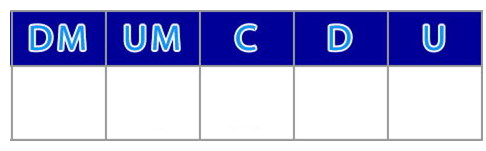 3
2
1
4
5
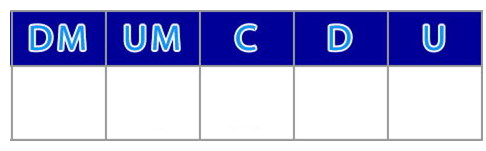 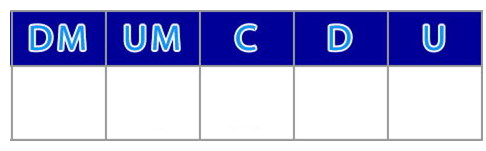 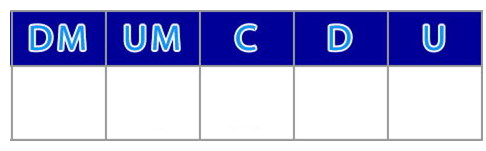 6
0
6
9
9
6
9
0
0
4
4
0
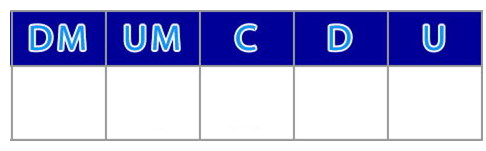 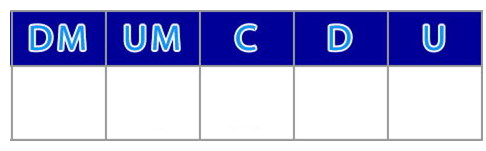 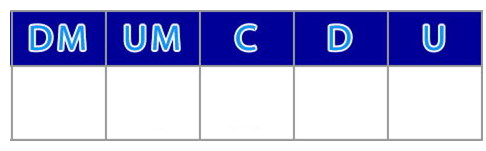 1
0
1
0
1
0
0
0
0
0
Descomposición de Números
Dado el siguiente numero Número 37.504 descomponga:
a)Según  su Posición
37.504 = 3DM + 7UM +5C +0D +4U = 3DM + 7UM +5C +4U 

b)Según Su Valor Posicional
37.504 = 3DM + 7UM +5C +0D +4U  = 3(10.000) + 7(1.000) +5(100) +0(10) +4(1) ->
37.504 = 30.000 + 7.000 + 500 + 0 + 4 = 30.000 + 7.000 + 500 + 4 

c)Como se lee el número 
Treinta y siete mil quinientos cuatro
Composición de Números
Componer y escribir como se leen los siguientes números

3DM + 5UM+ 3D + 1U = 35.031  -> treinta y cinco mil treinta y uno

30.000 + 500 + 50  + 4 = 30.554 -> treinta mil quinientos cincuenta y cuatro

6UM + 5C = 6.500 -> seis mil quinientos

5.000 + 30 + 1= 5.031 -> cinco mil treinta y uno
Tabla Completa hasta el 1.000.000.000
Ejercicios:
Escriba los siguientes números según su posición y el como se lee:
990.320.110 = 



23.145.000 =




1.234.004 =



912.000.310=
Novecientos noventa MILLONES trescientos veinte MIL ciento diez
Veintitrés MILLONES ciento cuarenta y cinco MIL
Un  MILLON doscientos treinta y cuatro MIL cuatro
Novecientos doce MILLONES trescientos diez
La Adición (Suma)
Reserva
1
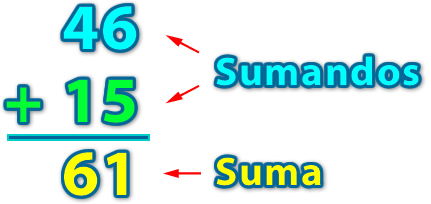 SUMANDOS
SUMA o TOTAL
Resolver las siguientes operaciones
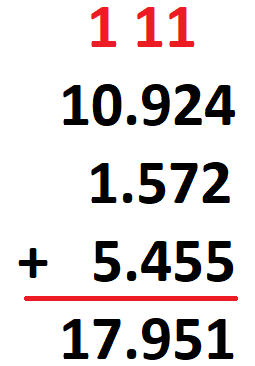 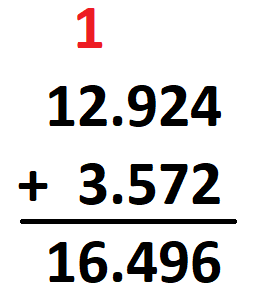 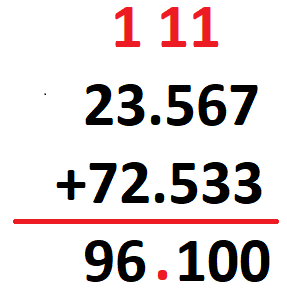 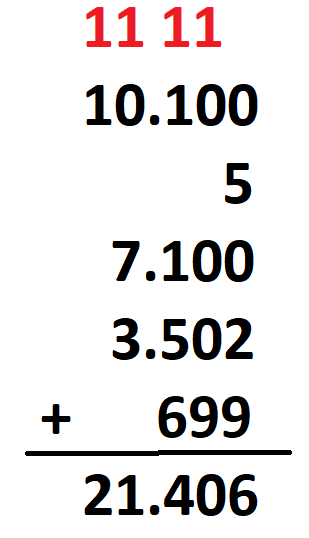 La Sustracción (Resta)
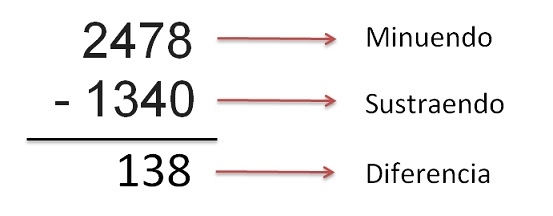 Minuendo (Numero Mayor)
Sustraendo (Numero que se va a quitar)
1
Resta o Diferencia
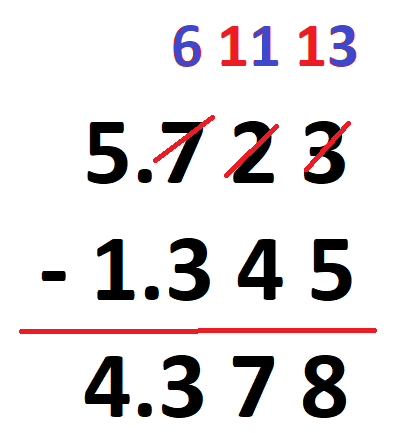 Comprobación:  Sustraendo + Diferencia = Minuendo
Resolver las siguientes operaciones
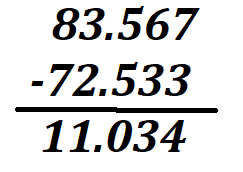 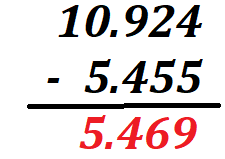 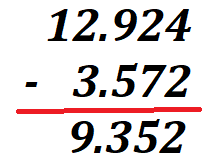 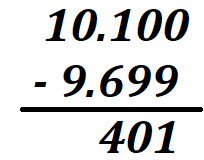 Producto (Multiplicación)
Factores
Factores
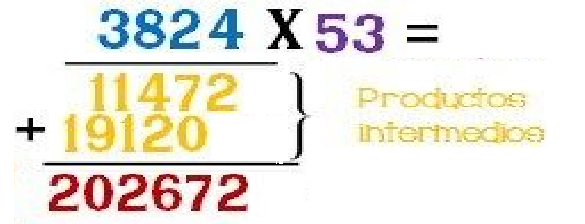 Producto
Resolver las siguientes operaciones
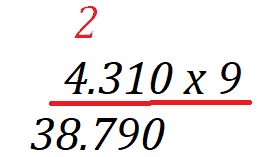 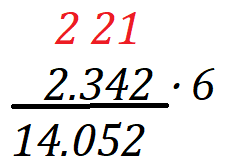 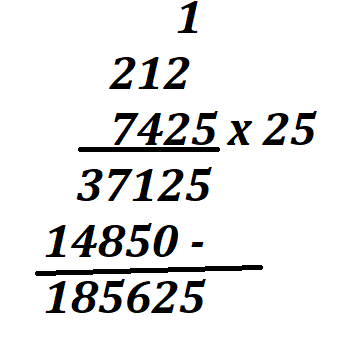 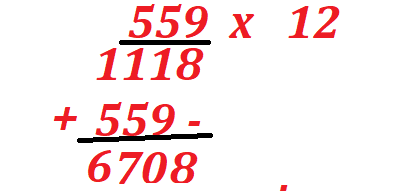 División (Cociente)
Divisor
Cociente
Dividendo
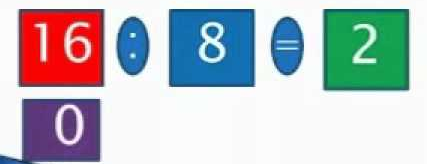 Si el resto es “Cero” la división se considera exacta
Resto o Residuo
Resolver las siguientes operaciones
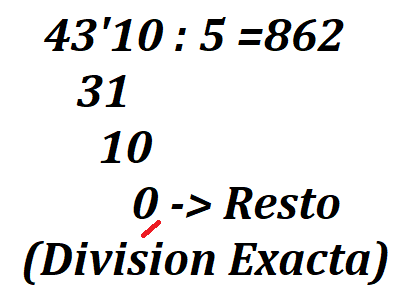 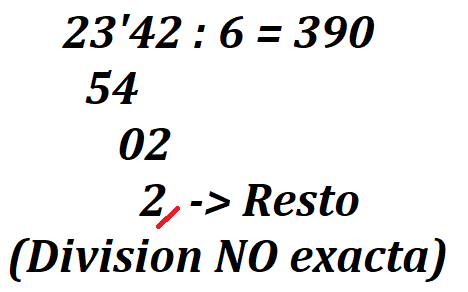 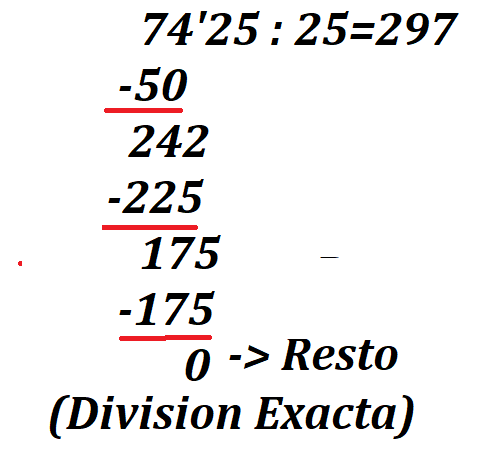 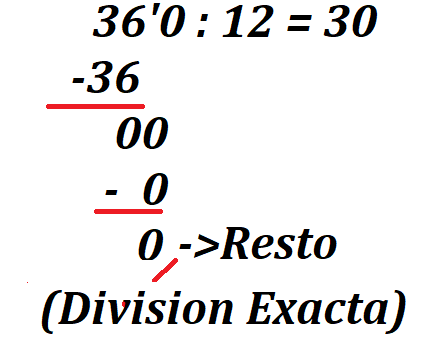